The Gresham Lecture 2015
Dame Barbara Stocking



From Oxfam 
to a Cambridge College
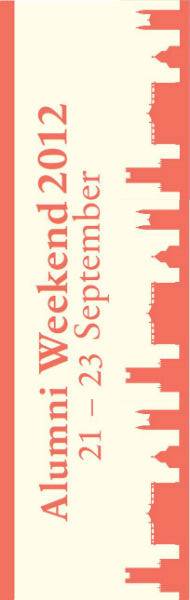 Oxfam
Working with others to overcome poverty and suffering

People 
Over 5,000 staff in 53 poor countries 
22,000 volunteers in shops
7,000 in summer for festivals, etc.

Income
Almost £370 million per year
About half from the British public
The rest from major institutions – DFID, UN etc
Humanitarian
Water, sanitation, public health, food security

Long Term Development
Agricultural production
Health, education

Campaigning
To change the rules of the world for poor people
Put poor women’s rights at the heart of what we do
Sudan: Water Tanks
Afghanistan
Iraq: Jameela selling incense
Aid vs Enterprise
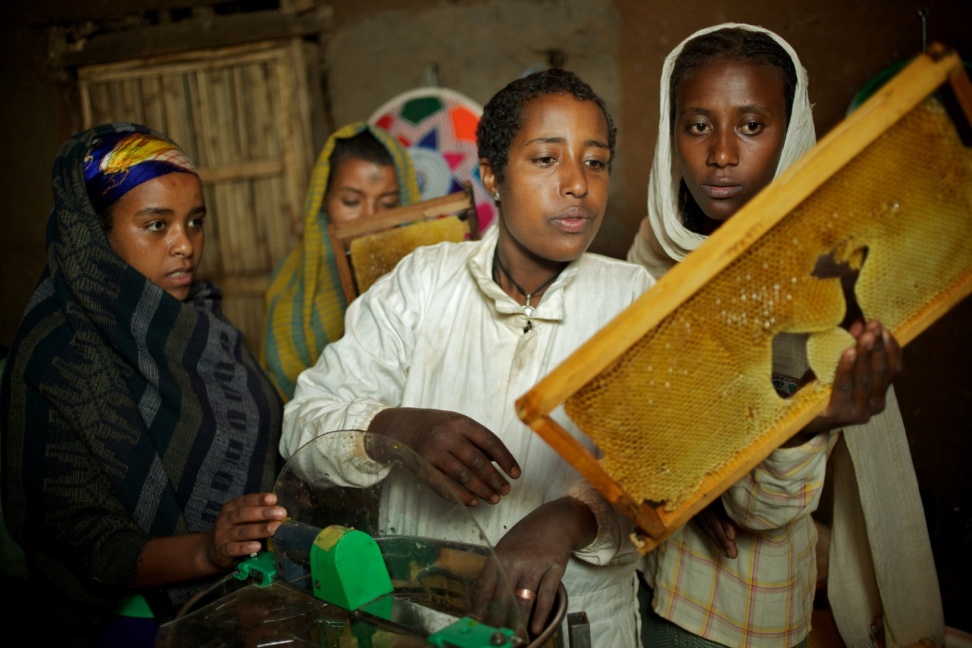 Tanzania
Ethiopia – Honey Production
Access to Medicine
Uganda: Forced Eviction
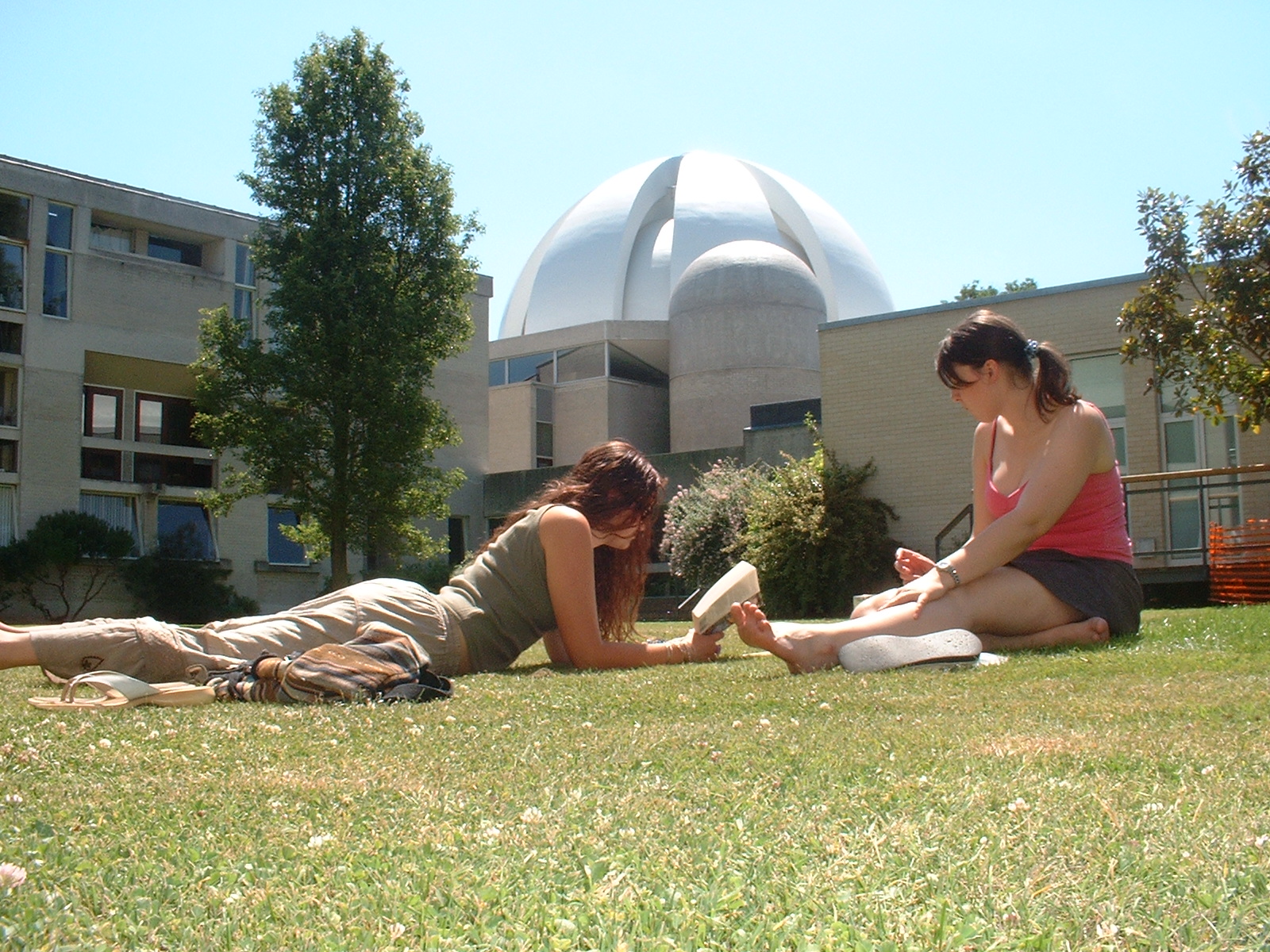 The Work Challenge
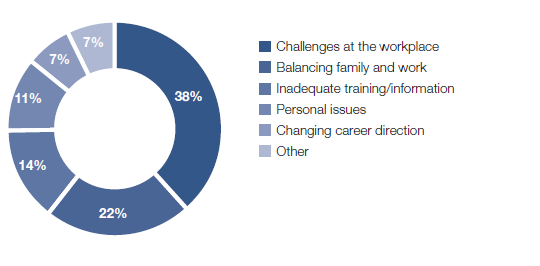 Appealing and Unappealing Work Places
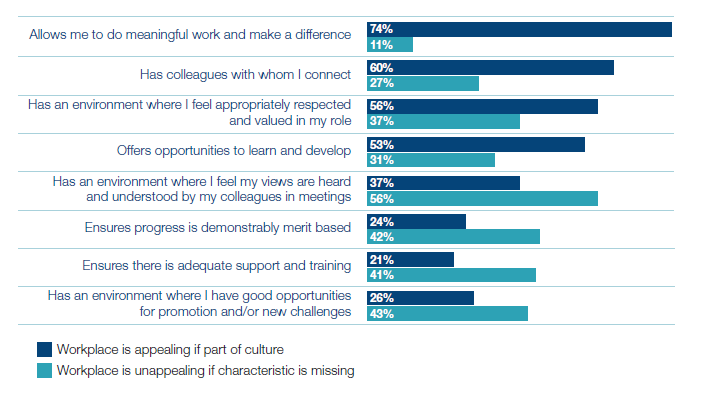 What would help
Leadership coaching (62%)

Confidence building skills (60%)

Mentoring network (45%)

Life coaching (36%)